ITAP: Idle-Time-Aware Power Management for GPU Execution Units
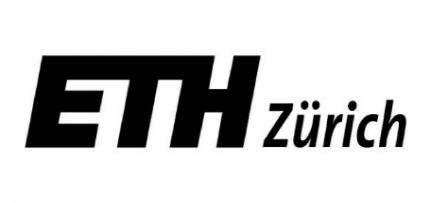 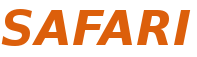 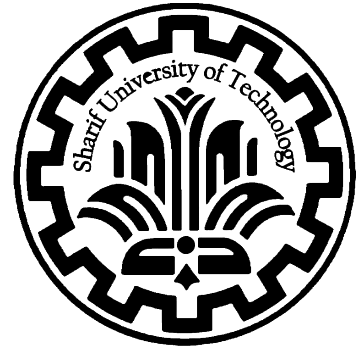 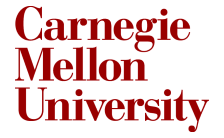 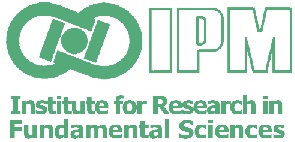 Executive Summary
Motivation: GPU execution units are frequently idle
Full-lane and partial-lane idleness
High static power
Problem: static energy represents a high percentage of the energy consumption on execution units
Key idea: Employ the most efficient power management mode for each idle period
Mechanism: Predict the idle period length and apply power-gating and different levels of voltage-scaling
Results: 
27.6% more static energy savings than the state-of-the-art mechanisms
Less than 2.1% performance overhead
2
Outline
ion and Goal
Background
Motivation
Inefficiency of Prior Works
ITAP
Evaluation
Conclusion
3
[Speaker Notes: Here is the outline for the talk today [CLICK]]
Outline
ion and Goal
Background
Motivation
Inefficiency of Prior Works
ITAP
Evaluation
Conclusion
4
[Speaker Notes: Here is the outline for the talk today [CLICK]]
GPU Background
Groups of threads are assigned to a Streaming Multiprocessor (SM)
Single Instruction Multiple Data (SIMD) execution units
Threads within the SMs are divided into warps
Threads inside a warp are executed in parallel lock-step manner
All threads execute the same instruction
SIMD units are time-multiplexed between different warps
A SIMD lane executes the instructions of a thread
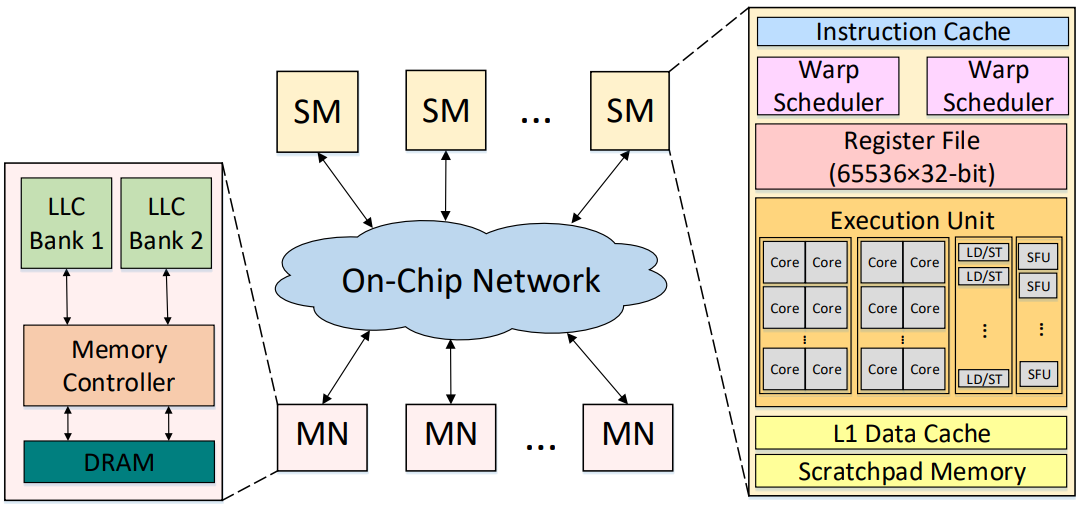 5
Static Power Reduction Techniques
The contribution of the static power to total power consumption is significant (e.g. 20% on an NVIDIA GTX 480 [Leng+ ISCA’13])

Sleep mode: reduces the power supply
The execution units do not function properly

Wake-up:  the power supply is switched back to full in order to gain functionality
Twake_up  : wake-up time
Ewake_up   : wake-up energy

Tbreak_even : minimum idle time for that the energy savings can break even with the energy overhead of wake-up
6
Sleep Modes
Two main sleep modes: 

Power-gating (PG)
Cuts off the supply voltage entirely
Sleep transistor between the voltage supply line and the pull up network
Tbreak_even = 14 cycles    

   
Voltage-scaling (VS)
Uses voltage regulators
Tbreak_even = 1-2 cycles (VS0.3-VS0.5)
7
Outline
ion and Goal
Background
Motivation
Inefficiency of Prior Works
ITAP
Evaluation
Conclusion
8
[Speaker Notes: Here is the outline for the talk today [CLICK]]
GPU Execution Units Are Frequently Idle
Around 53%
Why?
Partial-lane idleness
Branch divergence: when threads on a warp take different control flow paths
Full-lane idleness
There are no active warps to be scheduled for execution (e.g., memory accesses)
9
What Is The Main Challenge?
Dealing with different idle period lengths
95.9%
PG is not effective:
The length of the idle periods is shorter than Tbreak_even  in most of the cases
Prior works do not cover all idle period sizes
Goal: cover 100% of idle periods 
in an efficient way
10
Outline
ion and Goal
Background
Motivation
Inefficiency of Prior Works
ITAP
Evaluation
Conclusion
11
[Speaker Notes: Here is the outline for the talk today [CLICK]]
Prior Works
We will show the inefficiency of prior works 
in two cases: 

Partial-lane idleness
   
Full-lane idleness
12
Partial-Lane Idleness
Active threads in a warp
35%
35% of warps are under-utilized
NN & MUM usually have 1-4 active threads
Prior solutions
Reducing lane size [Vaidya+ ISCA’13]  performance overhead 
Thread block compaction [Fung+ HPCA’11] limited opportunity
13
Full-Lane Idleness
42% full-lane idleness for the baseline GPU
35% full-lane idleness even after using state-of-the-art warp schedulers (CAWS & PRO)
Criticality-Aware Warp Scheduler (CAWS) [Lee+ PACT’14]: prioritize slower warps
Progress-Aware Warp Scheduler (PRO) [Anantpur+ IPDPS’15]: prioritize warps based on their progress
Max TLP: maximum (ideal) Thread Level Parallelism
Max TLP+Throttling: Max TLP + a state-of-the-art throttling mechanism to mitigate the contention caused by higher TLP
Max TLP+2x Bandwidth: double on/off-chip bandwidth
Even the ideal techniques have 
significant full-lane idleness
Reducing leakage power of idle execution lanes is very important
14
Outline
ion and Goal
Background
Motivation
Inefficiency of Prior Works
ITAP
Evaluation
Conclusion
15
[Speaker Notes: Here is the outline for the talk today [CLICK]]
ITAP: Idle-Time-Aware Power Management
Observation:
The best static power reduction technique depends on the length of the idle period

Key ideas:
Classify the idle periods on types (i.e., short, medium, or long periods)
 Assign each type to the most effective power reduction technique
Short idle periods  Voltage-scaling to 0.5VDD
Medium idle periods  Voltage-scaling to 0.3VDD
Long idle periods  Power-gating
Predict idle period types 
Use a peek-ahead approach for improving performance
16
Power Reduction Techniques
0.5v is the best for idle periods “<=4”
0.3v is the best for idle periods “5-44”
PG is the best for idle periods “>44”
17
Predicting Idle Period Type
Finite State Machine (FSM) with four states to predict the idle period type
One active state
Three sleep mode states
Two counters:
Mode-change counter (countermode):
Keeps or changes the mode
Thrswitch is the threshold for switching the mode
Incremented when the idle time is > 8 cycles
Confidence Counter (counterconf):
Differentiates between medium and long periods
Thrlong is the threshold for switching to a long period
Decremented if the idle time is < 48 cycles
VS
ON
0.3
PG
VS
0.5
18
ITAP’s FSM
PG
T8
T8: The lane is idle
T10: The lane is idle
T4: lane idle for less than 4 cycles or countermode < Thrswitch
T5: 
lane idle for more than 4 cycles 
countermode > Thrswitch
counterconf < Thrlong
T6: 
lane idle for more than 4 cycles 
countermode > Thrswitch
counterconf > Thrlong
T10
VS
0.3
T6
T9
T5
T7
ON
T4
T1
VS
T2
0.5
T1: The lane is active
T2: The lane is idle
T3: The lane is active
T7: The lane is active
T9: The lane is active
T3
VS0.3  and PG remain 
while the lane is idle
If the lane is idle, VS0.5  remains or changes depending on the counters
When a lane changes from idle to active, 
ITAP always exits the sleep modes
ON remains while the lane is active
When a lane changes from active to idle, 
ITAP always applies VS0.5
19
ITAP Issues
Our mechanism has two issues

ITAP always selects VS0.5 mode first, no matter the length of the idle period
Room for optimization

ITAP can not figure out when an execution lane should be woken up ahead of time
Performance overhead due to Twake_up

To solve these issues, we propose a peek-ahead technique
20
Peek-Ahead Window
Goal: know the state of the lane in the near future

Implementation: 
A 3-cycle peek-ahead window
Slightly modify the round-robin warp scheduler
Determine two future warps to schedule in addition to the currently-selected warp

Result: hides the wake-up latency of each power reduction technique
One cycle for 0.5v
Two cycles for 0.3v
Three cycles for PG

More details in the paper
21
ITAP Granularity
ITAP can be applied to each lane individually or use the same reduction mode for all of idle lanes

Fine-grain implementation
Apply power reduction technique for each idle lane individually
Different lanes can be in different power reduction modes
Higher accuracy
Larger overhead (due to per-lane voltage regulators)

Coarse-grain implementation
Apply one power reduction for all idle lanes
Lower accuracy
Lower overhead
How to select the power reduction mode for all idle lanes?
22
ITAP Coarse-grain implementation
The ITAP algorithm to select the power mode is applied to every single lane
If any idle execution lane is selected to be in VS0.5 mode
then the selected power mode for all idle lanes is VS0.5
0.5
If no idle execution lane in VS0.5 and  at least one idle execution lane in VS0.3
then the selected power mode for all idle lanes is VS0.3
If all lanes are selected to be in PG mode
then the selected power mode for all idle lanes is PG
23
Outline
ion and Goal
Background
Motivation
Inefficiency of Prior Works
ITAP
Evaluation
Conclusion
24
[Speaker Notes: Here is the outline for the talk today [CLICK]]
Evaluation Methodology
Simulator: GPGPU-Sim [Bakhoda+ ISPASS’09] modeling NVIDIA Pascal

Energy: GPUWattch [Leng+ ISCA’13] and HSPICE 

19 Workloads from  Rodinia, Parboil and ISPASS benchmark suites

Comparison points: 
Conventional Power-Gating (CPG)
Pattern-aware warp scheduling (PATS) [Xu+ PACT’14]
State-of-the-art scheduler-aware PG technique
Variants of ITAP
Ideal
With and without peek-ahead
Power aggressive and performance aggressive
ITAP+PATS
25
Static Energy Savings
37.9%
42.9%
43.6%
19.4%
2.4%
14.2%
ITAP reduces the static energy by 36.3% compared to CPG and by 27.6% compared to PATS
Peek-ahead improves the ITAP energy savings 
by 24.3%
PATS defragments the idle periods and improves the opportunity of applying more powerful power reduction modes in ITAP
ITAP+PATS: additional 9.1% compared to ITAP
26
Performance Overhead
99.1%
99.6%
98.8%
83.1%
97.4%
74.4%
ITAP has low performance overhead compared to CPG and PATS
ITAP has up to 2% performance overhead compared to no static power reduction
CPG has up to 41% performance overhead
PATS has up to 12% performance overhead
27
Also in the paper…
Different optimization goals of ITAP
Power-aggressive
Performance-aggressive

Detailed analysis of hardware overheads

Sensitivity analysis on 
ITAP’s prediction parameters
SIMD lane size
ITAP granularity
Effect of Twake_up and Tbreak_even
28
Outline
ion and Goal
Background
Motivation
Inefficiency of Prior Works
ITAP
Evaluation
Conclusion
29
[Speaker Notes: Here is the outline for the talk today [CLICK]]
Executive Summary
Motivation: GPU execution units are frequently idle
Full-lane and partial-lane idleness
High static power
Problem: static energy represents a high percentage of the energy consumption on execution units
Key idea: Employ the most efficient power management mode for each idle period
Mechanism: Predict the idle period length and apply power-gating and different levels of voltage-scaling
Results: 
27.6% more static energy savings than the state-of-the-art mechanisms
Less than 2.1% performance overhead
30
ITAP: Idle-Time-Aware Power Management for GPU Execution Units
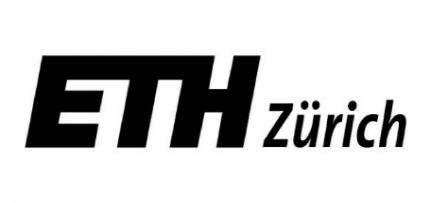 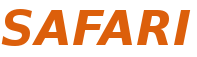 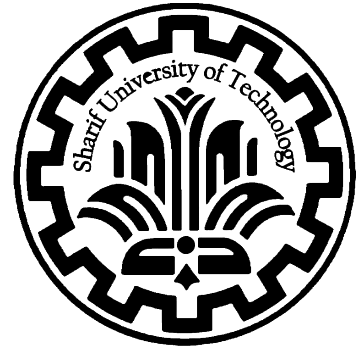 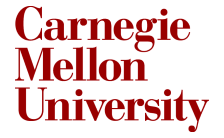 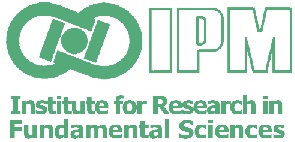